Somerset Wiltshire Avon and Gloucestershire Cancer AllianceNational Cancer Patient Experience Survey Results - 2019Ruth Hendy, Lead Cancer Nurse, UHBW
NCPES 2019 SWAG sample
Adults, with a confirmed diagnosis of cancer 

3 month cohort, April - June 2019 

Attended /discharged from a day case or inpatient episode related to a primary cancer diagnosis

A ‘snap shot’ of experience of the whole cancer pathway (from visiting the GP pre-diagnosis, referral to secondary care, diagnostics and treatments and any related follow-up / support care received)
SWAG - NCPES 2019 responses
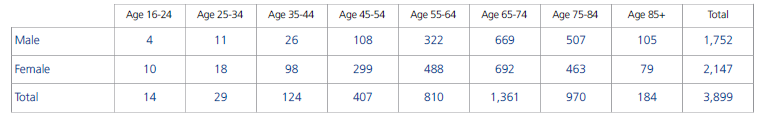 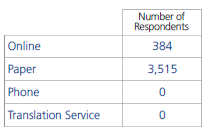 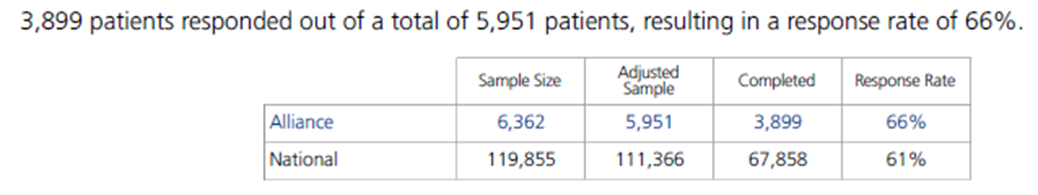 NCPES presentation of results
Results expressed in relation to ‘expected range’ for each Trust  -  with positive & negative outliers 
	(from ‘expected range’) 
 overall SWAG report: 9 positive outliers (above) and no negative outliers (below)


 Only Questions with 21+ responses/ per question  will have individual site results


 Trusts with smaller patient numbers (despite good return rates) are unable to perform  robust site specific analysis for service improvement
Highest SWAG scores
Lowest SWAG scores
Overall SWAG picture
Sustained, improving patient experience landscape across the Cancer Alliance
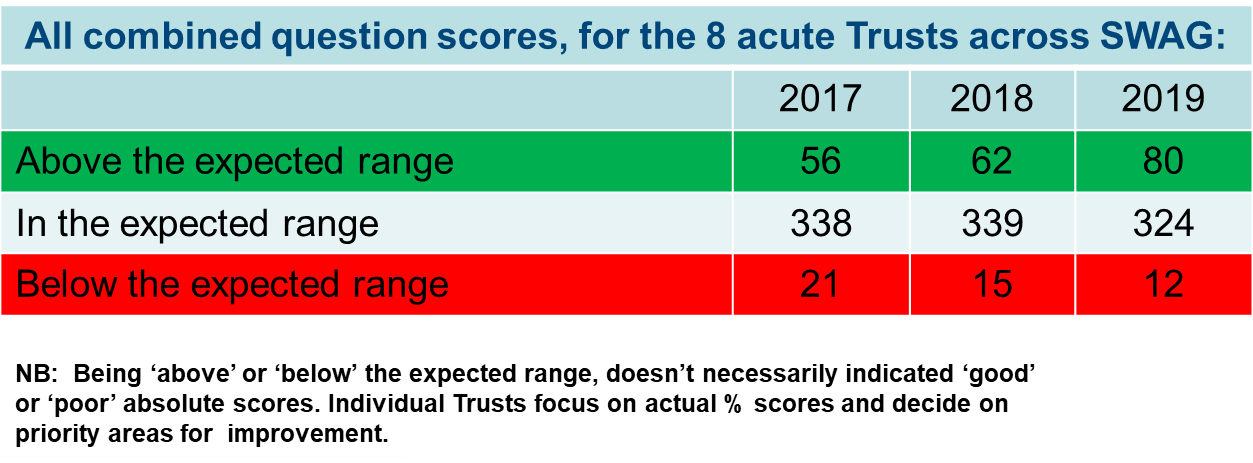 SWAG scores: above / below expected range
SWAG Trusts 2018 & 2019
Significant improvement in patient experience at Weston
                2018				   2019
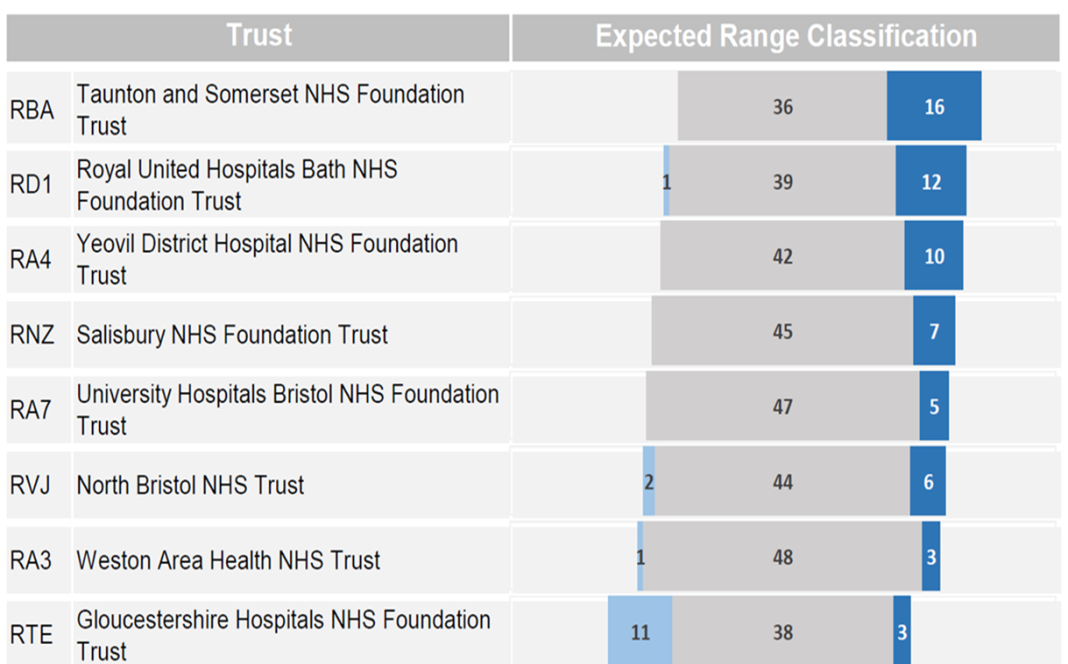 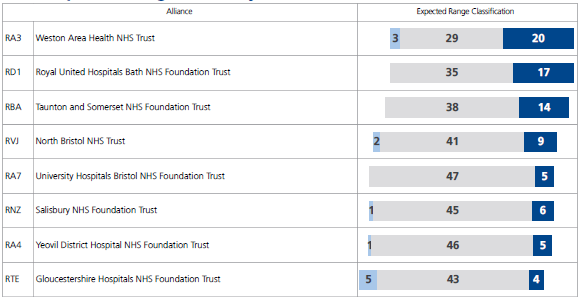 SWAG outliers - above expected range
SWAG had 9 positive outliers (and no negative outliers)
Most of these positive outliers (7/9), are specifically linked to the Personalised Care and Support programme.
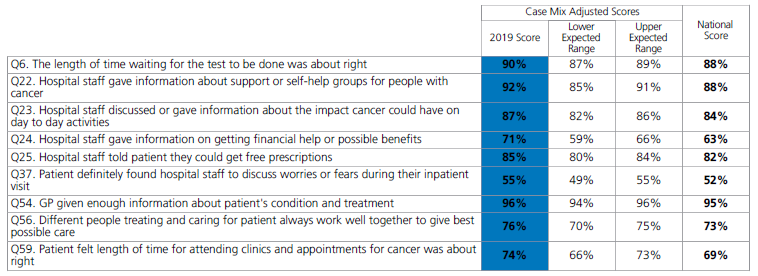 Impact of ‘Personalised Care and Support’ programme
Cancer Support Workers
Allied Health Professionals – eg. cancer specialist dietitians, physiotherapists, psychologists
Holistic Need Assessments (HNAs)
Health and Wellbeing Events (H&WEs)
Treatment Summaries / Cancer Care Reviews
Stratified follow-up pathways
Remote monitoring
Pre-habilitation / Rehabilitation
Example of impact of PersonalisedCare and Support 2019: Weston
SWAG – PHE / NHS E Dashboard
The following questions are included in the phase 1 cancer dashboard, developed by Public Health England and NHS England.
SWAG challenges
Sustainability funding for Personalised Care and Support, rehabilitation and prehabilitation services 
(Cancer Support Workers, specialist Allied Health Professionals, HNAs, H&WE, Treatment Summaries, stratified pathways, remote monitoring)

Capacity, workforce & environmental constraints

Performance impacting patient experience

Ability to impact provision of primary care support
Suggested priorities
Sustainability funding for Personalised Care and Support
Share good practice (between Trusts / teams)
Clinical Trials / cancer research (language / access)
Capturing holistic conversations / HNAs and care plans / COSD reporting
Inpatient support for worries and fears
Improve links with Health & Social Services / Primary care for support, during and after treatment
Future of NCPES
No comparable 2020 NCPES – currently developing NCPES ‘COVID’ cancer patient experience survey / qualitative feedback process

Whole survey (methodology / sampling / design / reporting) being reviewed ahead of 2021 iteration. Please feed in suggestions (via Lead Cancer Nurses).